Tiếng việt 3  - tập 2
CHÀO MỪNG CÁC EM ĐẾN VỚI TIẾT HỌC MỚI!
BÀI ĐỌC 3. LÀNG EM
1. Đọc thành tiếng
Vui tươi
Trong sáng
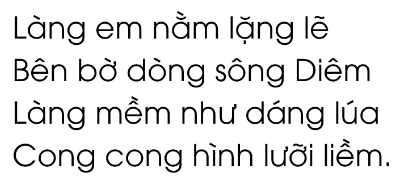 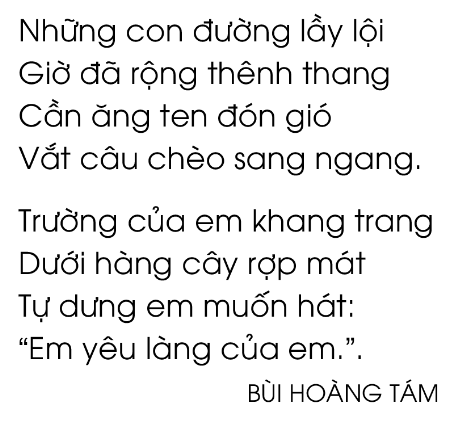 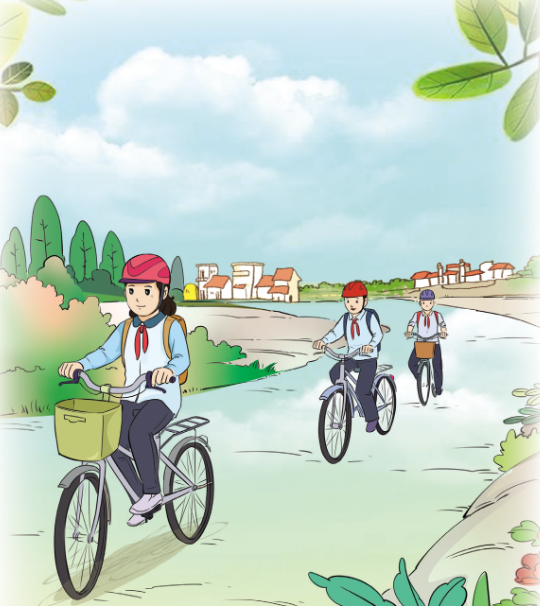 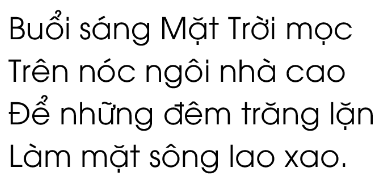 False
1. Đọc thành tiếng
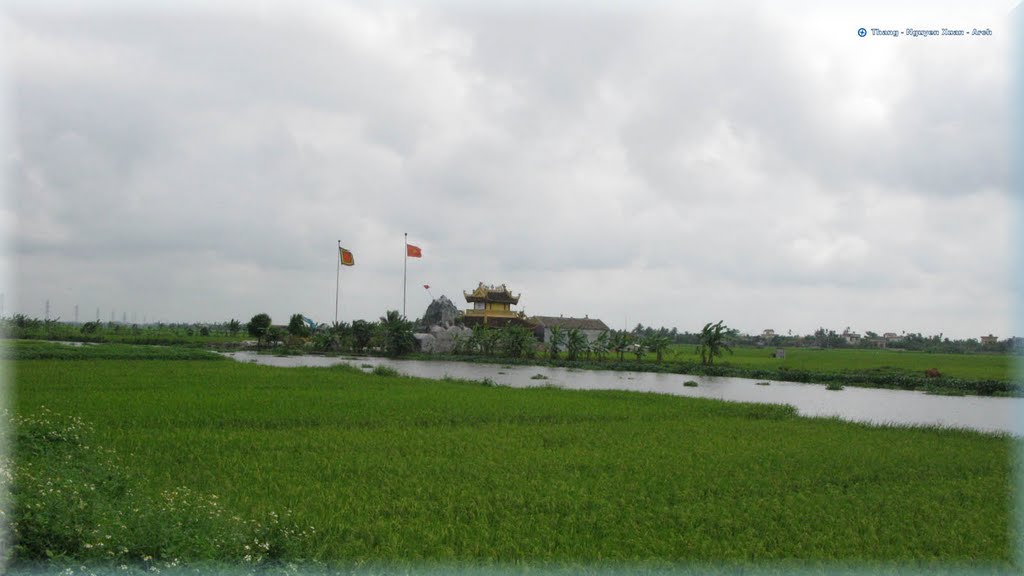 Giải nghĩa từ khó:
Sông Diêm: một dòng sống nhỏ ở tỉnh Thái Bình
Ăng ten: thiết bị thu hay phát sóng của đài, ti vi,...
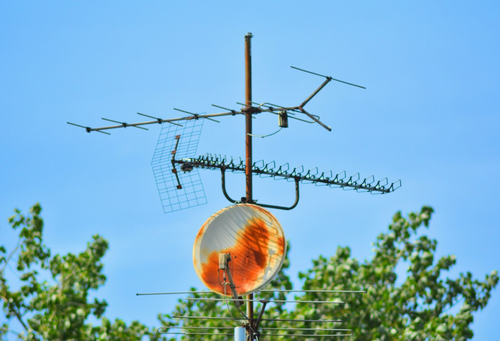 False
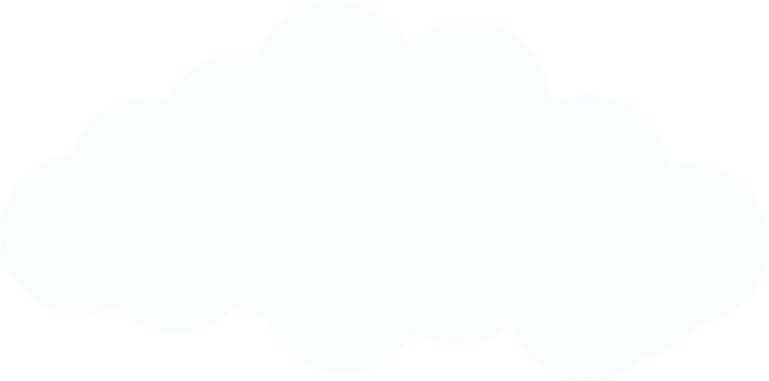 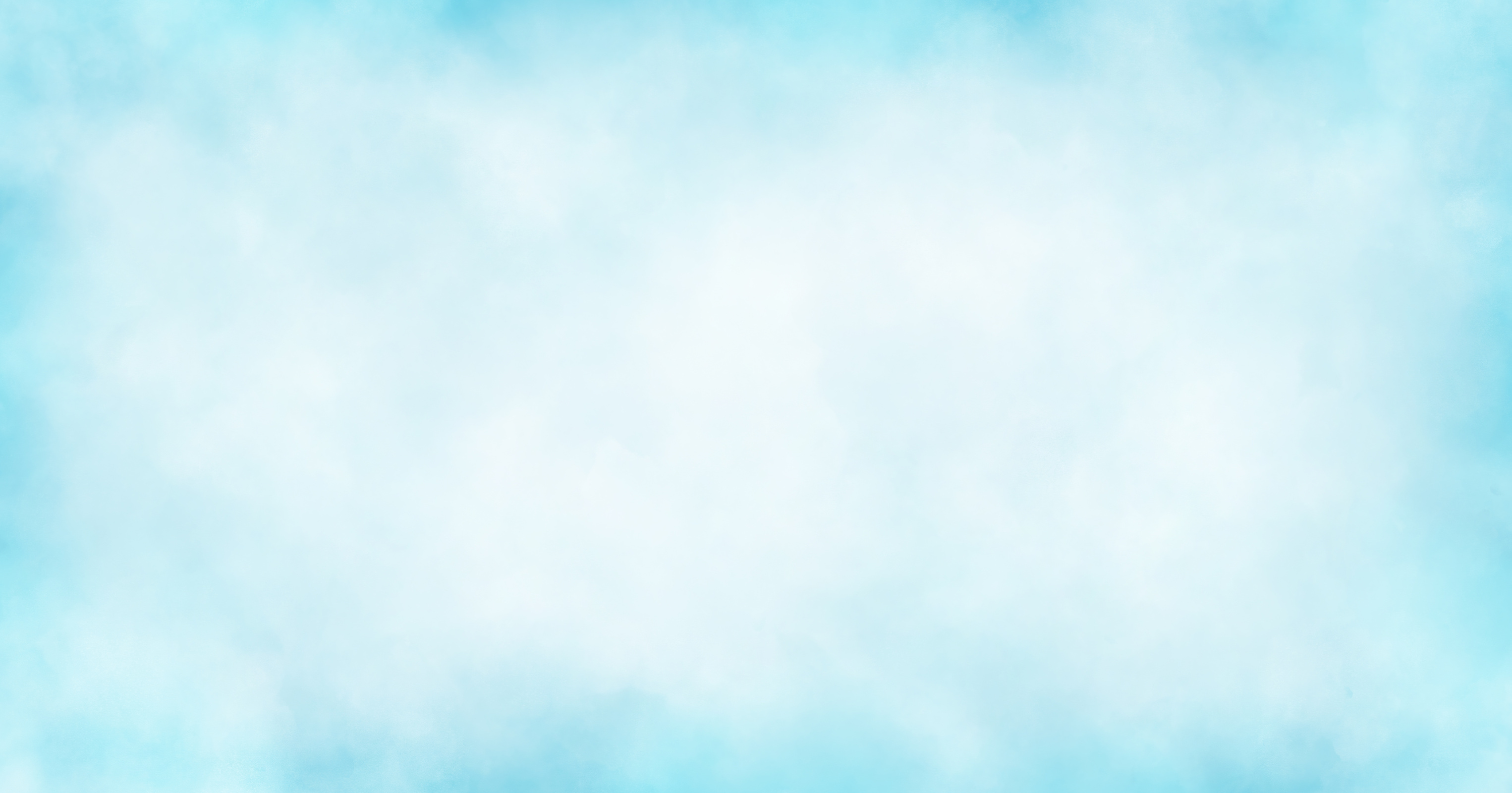 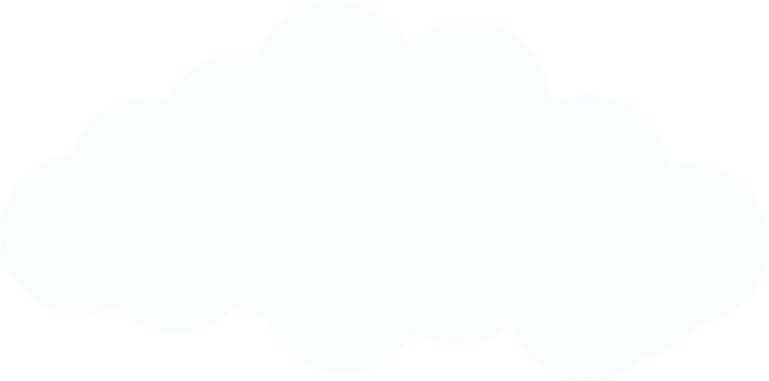 1. Đọc thành tiếng
Phát âm từ địa phương:
l – n (lưỡi – nưỡi), dấu hỏi – dấu ngã (lẻ - lẽ)
Ví dụ: làng em, nằm lặng lẽ, dáng lúa, lưỡi liềm, lao xao, lầy lội,... (miền Bắc);
False
2. Đọc hiểu
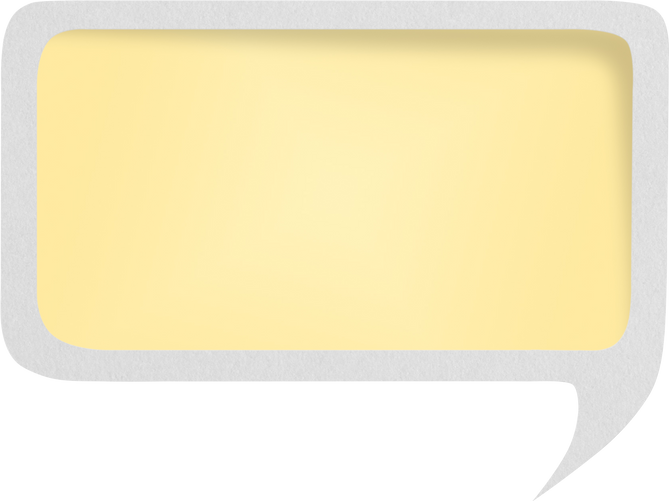 Thay đổi: có các ngôi nhà cao tầng; con đường rộng thênh thang thay cho con đường lầy lội trước kia; nhiều cần ăng ten vươn lên trời cao, trong làng có nhiều ti vi, nhiều ra đi ô;…
Làng quê đã đổi thay như thế nào so với trước kia?
2. Đọc hiểu
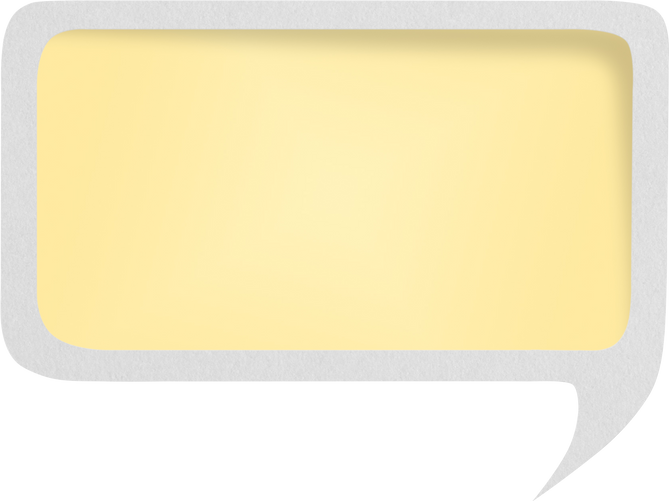 Hai dòng thơ cuối cho biết về cảm xúc của bạn nhỏ: vui sướng vì sự đổi thay của quê hương, yêu quý ngôi làng của mình.
Hai dòng thơ cuối thể hiện điều gì?
Em hãy cho biết trong bài thơ có sử dụng phép so sánh nào?
Làng mềm như dáng lụa 
Cong cong hình lưỡi liềm
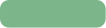 HOẠT ĐỘNG LUYỆN TẬP
1. Tìm từ có nghĩa trái ngược
Tìm từ có nghĩa trái ngược với từ in đậm trong câu thơ sau:
Hẹp
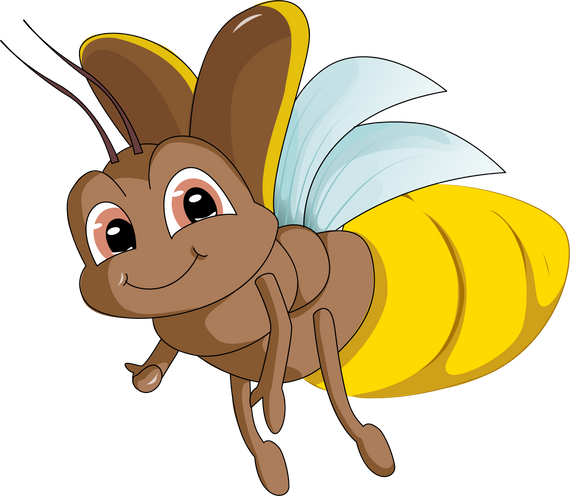 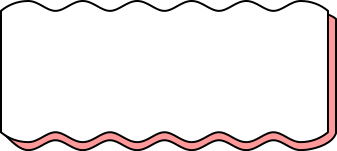 Những con đường lầy lội.
Giờ đã rộng thênh thang.
Chật hẹp
Nhỏ, bé…
Qua đó, em hiểu con đường trước đây như thế nào?
Qua câu thơ, em hiểu con đường trước đây nhỏ bé, chật hẹp và lầy lội. Ngày nay, đường đã được mở rộng và đẹp hơn.
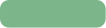 HOẠT ĐỘNG LUYỆN TẬP
3. Đặt câu
Đặt câu phân biệt hai từ có nghĩa trái ngược nhau vừa tìm được trong BT2.
Những ngôi nhà lụp xụp xưa kia giờ đây đã được thay thế bằng những ngôi nhà cao tầng khang trang, rộng rãi.
Mặt trời lặn, lũy tre làng chìm trong bóng chiều.
Mặt trời mọc, cả ngôi làng bừng sáng.
BÀI VIẾT 3. CHÍNH TẢ
3. Làm bài tập tự chọn - Chọn tiếng phù hợp với ô trống
Chọn các tiếng trong ngoặc đơn phù hợp với ô trống:
a) Chọn tiếng sẻ hay xẻ?
San …..
Suôn …..
sẻ
Chia …..
Cưa …..
sẻ
xẻ
sẻ
b) Chọn tiếng bản hay bảng?
……. lớp
….... làng
….… báo cáo
........ vàng thi đua
Bản
Bảng
Bản
Bảng
KỂ CHUYỆN. KHO BÁU
Khởi động: Trò chơi “thỏ xếp chữ”
Điền chữ n / ng / s / x:
Sóng sánh
Ngang trái
Nhà nước
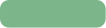 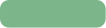 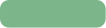 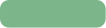 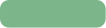 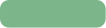 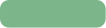 …uất sắc
sắp …ếp
chim …ẻ
…hà …ước
…a … trái
só… sánh
…ã giao
Xã giao
Xuất sắc
Chim sẻ
Sắp xếp
2. Giải nghĩa từ khó
Của ăn của để: của cải đủ dùng và còn có để dành.
Hão huyền: không thể có thật hoặc không thành sự thật.
Kho báu: chỗ cất giữ nhiều của cải quý
Cơ ngơi: nhà cửa, ruộng vườn, tài sản,...
Đàng hoàng: ý nói đầy đủ.
Bội thu: thu được nhiều hơn bình thường.
3. Trả lời câu hỏi
Cuối cùng, hai người con đã thay đổi như thế nào?
Họ đã hiểu lời cha dặn: muốn có nhiều của cải thì phải cần cù lao động, họ đã trở thành những người lao động chăm chỉ.
CẢM ƠN CÁC EM ĐÃ CHÚ Ý LẮNG NGHE!
HẸN GẶP LẠI CÁC EM TRONG TIẾT HỌC SAU!